Opakovanie:
HTML, CSS, Java Script, PHP, SQL
Čo je internetový prehliadač, typy
Čo je textový editor, typy
Čo je validita kódu
Parametre v hlavičke stránky 
Pomenuj nasledovné značky:
<body>
<table>
<tr>
<td>
<ul>
<li>
<br>
<hr>
<input>
<form>
<font>
<p>
<div>
<title>
<img src>
<script>
<iframe>
7. Webová stránka pre vytvorenie webu bez znalostí programovania
<h1>
<h6>
Formátovanie HTML
Každý text – webstránka má obsah a formu. 

Forma:
 farba písma, veľkosť písma, typ písma,
 pozadie, 
 poloha, 
 zarovnanie
 Všetko, čo nepatrí do obsahu je formátovanie.

Starší spôsob formátovania:
  priamo HTML tagy. (Napríklad <i> <b> <u> <color> <font>). Pomocou tagov sa niektoré veci nedajú urobiť (animácie pri prejdení myšou, viac prvkov nad sebou, zmena scrolovacích líšt).

Novší spôsob formátovania - CSS štýly 
 používa tag <style> a všeobecný atribút "style", ktorému sa priraďuje nejaká definícia.
Zariadenia bez podpory
 CSS nepodporujú niektoré zariadenia. Aj v nich ale ide text prečítať. 
 CSS nepodporujú veľmi staré prehliadača (Explorer 2 a Navigator 3), ktoré sa však už nikde nevyskytujú, 
 niektoré staré mobilné telefóny a textové prehliadače (lynx, links), v takých sa text nesformátuje (zostáva čitateľný).
Možnosti použitia CSS
Nastavenie  veľkosti písma; 
 Zmena riadkovania v odstavcoch; 
 Nastavenie prázdneho priestoru po odstavci; 
  Automatické formátovanie nadpisov; 
  Zvýrazňovanie odkazov po prejdení myšou; 
 Automatické grafické odrážky; 
 Zneviditelnenie, spriehladnenie alebo nezobrazenie určitej časti textu; 
 Predefinovanie grafického významu bežných tagov; 
 Nastavenie pozadia čohokoľvek; 
 Umiestnenie ľubovoľného objektu kamkoľvek do stránky; 
 Pridanie rolovacích líšt; 
 Orámovanie a nastavenie okrajov; 
 Dynamické prvky na stránke.
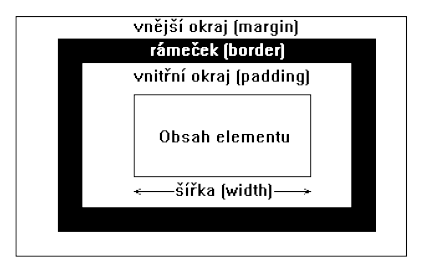 Štýl sa môže nadeklarovať tromi spôsobmi:

 Priamo v texte zdroja u formátovaného elementu pomocou atribútu style = "...". Tomu hovorím priamy štýl. Je to nešikovné, ale občas sa to používa.
 Pomocou "štýlopisu" (angl. "Stylesheet") v hlavičke stránky. Štýlopis je akýsi zoznam štýlov. Je v ňom všeobecne napísané, čo má byť a ako naformátované, napríklad že nadpisy majú byť zelené. Do stránky sa štýlopis píše medzi tagy <style> a </ style>.
 Použitím externého štýlopisu - to je súbor * .css, na ktorý sa stránka odkazuje tagom <link>. V súbore je umiestnený štýlopis. Hlavná výhoda je v tom, že na jeden takýto súbor sa dá nalinkovať mnoho stránok, takže potom všetky vyzerajú podobne.

Najvýhodnejšie – pomocou externého štýlopisu.
Príklady deklarácie CSS:
Priamy štýl: <p style="color: red;">Tento odstavec bude červený.</p>
Štylopis: 
      <style>p    {color: red}</style> 
3.  <link rel="stylesheet" type="text/css" href="styly.css"> 
      v súbore styly.css je predpis : p    {color: red}
Príklady:
h2.zeleny {color: green; background-color: yellow}
h2.modry  {color: blau; background-color: yellow}
h1    {color: green;}h2    {color: blue;}
V texte stránky sa bude nachádzať napr. <h2 class=‘modry’>To je modrý nadpis</h2>
Príkazy v CSS:
 position – umiestnenie, absolute , relative, fixed, top, left, right, bottom
 background – pozadie – farba, obrázok
 color – farba písma
 width – šírka
 height – výška
 margin – odsadenie
 padding – okraje
 border -  rámik ( typ, hrúbka, farba)
 line-height -  vzdialenosť medzi riadkami
 font -  písmo – family, size, style, weight
 text – color, align, decoration, shadow
 list – style – zoznamy a odrážky, image, position, type
100px
Zadefinuj nasledovné bloky
hlavicka

(výška 120px, šírka 720px)
lavy_stlpec

( šírka 150px)
obsah

(šírka 570px)
300px
Príklad použitia CSS
<!DOCTYPE HTML PUBLIC "-//W3C//DTD HTML 4.01 Transitional//EN"> 
<HTML> 
<HEAD> 
<TITLE>Skúšobná www stránka</TITLE> 
<META http-equiv="Content-Type" content="text/html; charset="utf-8"> 
<STYLE type="text/css"> 
BODY {
 font-family: 'Arial';
color: blue; 
font-size: 12px; 
} 
H1 { 
color: red; 
} 
</STYLE> 
</HEAD> 
<BODY>
<H1>Používam CSS</H1>
 <P>Text</P> 
</BODY> 
</HTML>
Zápis farieb:
#rrggbb        		- pro každou barvu číslo 1-16 hexadecimálně
#rgb              		- pro každou barvu číslo 1-16 hexadecimálně
rgb(r, g, b)    		- r, g, b jsou od 0 do 255
Zápis pre písmo:
font-family:  seznam dostupných písem
font-style: normal, italic, oblique
font-variant: normal, small-caps
font-weight: normal, bold, bolder, lighter
font-size: x-small, small, smaller, medium, large, x-large, xx-large, larger, „dĺžka“ , „%“
Zápis pre farby:
color:  „farba“ 	
background-color: 	„farba“ , transparent 	
background-image:  „URL“  , none 	
background-repeat:  repeat , repeat-x , repeat-y , no-repeat 	
background-attachment:  scroll , fixed 	
background-position:  pozicia, „%“
Vlastnosti textu:
Veľkosť medzier medzi slovami   word-spacing: 	normal , „délka“ 	
Veľkosť medzier medzi písmenami 	letter-spacing: 	normal , „délka“ 	
Čiary a blikanie 	text-decoration: 	none  , underline , overline , blink 	
Vertikální zarovnávání 	vertical-align:  baseline  sub , top , text-top , middle , bottom , text-bottom , „%“
Zarovnanie textu 	text-align:  left , right , center , justify 	
Odsadenie prvého riadku odstavca 	text-indent: „délka“ , „%“ 	
Výška riadku    line-height: 	normal , „délka“ , „%“
Vlastnosti boxov
Velikost horního okraje 	margin-top: 	„délka“ , „%“ , auto 	
Velikost pravého okraje 	margin-right: 	„délka“ , „%“ , auto 	
Velikost spodního okraje 	margin-bottom: 	„délka“ , „%“ , auto 	
Velikost levého okraje 	margin-left: 	„délka“ , „%“ , auto 	
Velikost vnitřního horního okraje 	padding-top: 	„délka“ , „%“ 	
Velikost vnitřního pravého okraje 	padding-right: 	„délka“ , „%“ 	
Velikost vnitřního spodního okraje 	padding-bottom: 	„délka“ , 	 „%“
Velikost vnitřního levého okraje      padding-left: 	„délka“ , „%“ 	
Šířka horní části rámečku 	border-top-width: 	thin , medium , thick , „délka“ 	
Šířka pravé části rámečku 	border-right-width:  thin , medium , thick , „délka“ 	
Šířka spodní části rámečku 	border-bottom-width:  thin , medium , thick , „délka“ 	
Šířka levé části rámečku 	border-left-width: 	thin , medium , thick , „délka“ 	

Barva rámečku 	border-color:  „barva“ 	
Nastavení tvaru rámečku 	border-style:  none, dotted , dashed , solid , double groove
Nastavení vlastností horní části rámečku  border-top:  width , style „barva“ 
Nastavenívlastností pravé části rámečku  border-right:  width,  style „barva“ 	
Nastavení vlastností spodní části rámečku  border-bottom: 	width  style  „barva“ 	
Nastavení vlastností levé části rámečku 	border-left:  border-left-width  style  „barva“
Šířka 	width: 	„délka“  „%“ , auto
Výška 	height: 	„délka“ , auto 	
Plovoucí objekt 	float: 	left , right , none 	
Skončení plovoucího objektu 	clear:  none , left ,
 right , both
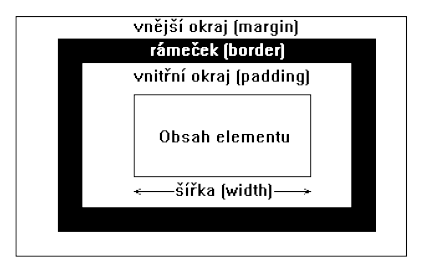 Blokový model v CSS
Odrážky:
Druh odrážek v seznamech 	list-style-type: 	disc , circle , square , decimal 	
Obrázek jako odrážka v seznamu  list-style-image:  „URL“ , none 	
umístění odrážky 	list-style-position: 	inside , outside
Riadenie pozícií:
Způsob pozicování elementu 	position: 	absolute , relative , static 	
Posunutí elementu vpravo 	left: 	„délka“ , „%“  , auto 	
Posunutí elementu dolů 	top: 	„délka“  , „%“ , auto 	
Šířka elementu 	width: 	„délka“  , „%“ , auto 	
Výška elementu 	height: 	„délka“ ,  „%“ , auto 		
Způsob zobrazení elementu 	overflow:  none , clip , scroll 	
Pozice elementu na pseudoose Z 	z-index: 	auto   „číslo“ 	
Viditelnost elementu 	visibility: 	inherit  visible  hidden
Príklady použitia parametrov v CSS:
 dekorácia textu -  text-decoration: none (underline, overline, blink); 
 farba (čohokoľvek) - color:  #ff0000; 
 pozadie (čohokloľvek) - background: yellow; (red, blue, green, black, white, ...)
 veľkosť textu - font-size: 20px; (11px, 18px; ...)
 font textu - font-family: Georgia; (Arial, Times New Roman, ..)
 odsadenie textu - padding-bottom: 10px; (padding-left, padding- top)
 rámik - border: 3px solid #c0c0c0; (5px dotted red; dashed)
 obtekanie textu - float: left; (right)
 okraje bloku - margin-right:  15px; (margin-left: 20px; margin-top,...)
 šírka (čohokoľvek) - width: 600px; 
 výška (čohokoľvek) – height: 200px;
 pozicovanie - position: absolute; (relative, static, fixed)
 umiestnenie - top: 20px;  left: 300px; (right: 100px; bottom: 20px;)
 zarovnanie textu - text-align: justify; (left, right, center)
 pozadie s obrázkom - background-image: url(image.jpg)
 odsadenie textu - padding: 20px 20px 20px 20px; (zhora-sprava-zdola-zlava)
 rámik zhora - border-top: 5px solid #00ff00 (dotted, dashed);
 rámik zospodu - border-bottom: 5px solid #000000; 
 rámik sprava - border-right: 5px solid #0000ff; 
 rámik zľava - border-left: 5px solid #ff0000;
 odrážky - list-style-type: disc; (circle, square, decimal, )
 odrážky s obrázkom - list-style-image: url(image.jpg);
  poradie prvkov: - z-index: 9;
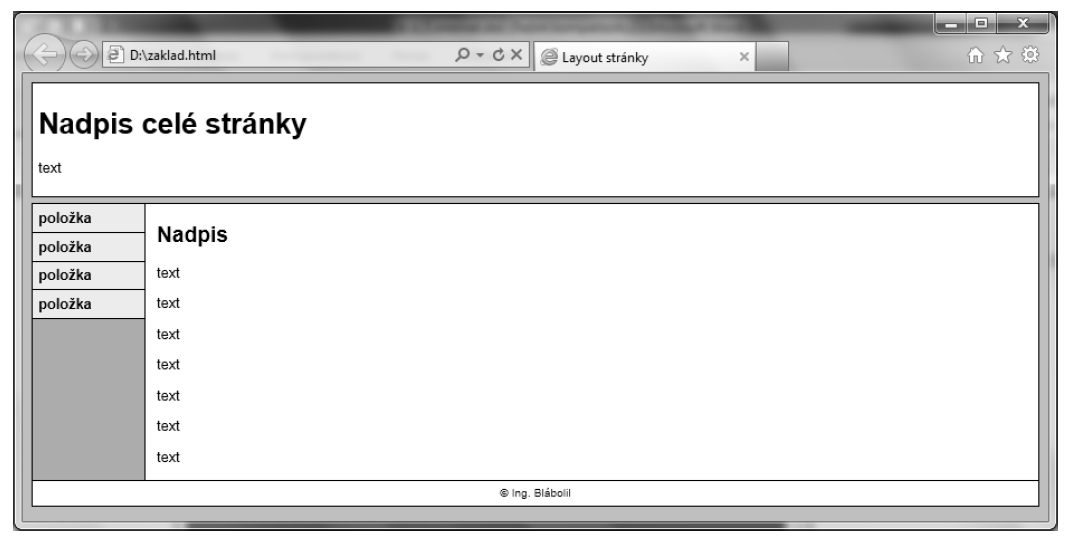 <!DOCTYPE html PUBLIC "-//W3C//DTD XHTML 1.0 Strict//EN" "http://www.w3.org/TR/xhtml1/DTD/xhtml1-strict.dtd"> 
<html xmlns="http://www.w3.org/1999/xhtml" xml:lang="cs" lang="cs"> 
<head> 
<meta http-equiv="content-type" content="text/html; charset=utf-8" /> 
<title>Názov stránky</title> 
<link rel="stylesheet" href="styl.css" type="text/css" /> 
</head> 
<body> 
<div class="zahlavie"> 
<h1>Nadpis celej stránky</h1> 
<p>text</p> 
</div> 
<div class="obsah"> 
<div class="levy"> 
<ul> <li><a href="zaklad.html">položka</a></li><li><a href="zaklad.html">položka</a></li></ul> 
</div> 
<div class="pravy"> 
<h2>Nadpis</h2> 
<p>text</p> <p>text</p> <p>text</p> 
</div> 
<div class="zapati"> 
<p>&copy; Ing. Blábolil</p>
</div> 
</div> 
</body> 
</html>
body { 
background-color: #BFBFBF; 
font-size: 0.8em; 
font-family: arial, helvetica, sans-serif; 
} 
.zahlavi { 
margin: 5px ; 
width: 890px; 
border: 1px solid black; 
background-color: #FFFFFF; 
padding: 5px; 
} 
.obsah { 
margin:  5px ; 
width: 900px; 
border: 1px solid black; 
background-color: #FFA500; 
} 
.zapati p { 
padding: 5px; 
margin: 0px; 
text-align: center; 
font-size: 0.8em; 
}
.levy { 
float: left; 
width: 100px; 
} 
.levy ul { 
margin: 0px; 
padding: 0px; 
} 
.levy li { 
list-style-type: none; 
border-bottom: 1px solid black; 
padding: 0px; 
background-color: yellow; 
}

.levy a { 
display: block; 
color: black; 
font-weight: bold; 
text-decoration: none; 
padding: 5px; 
} 
.levy a:hover { 
background-color: #E5E5E5; 
}
Externý štýlopis pre navrhnutú webovú stránku
.pravy { 
padding: 0px 10px 0px 10px; 
float: right; 
width: 779px; 
background-color: white; 
border-left: 1px solid black; 
} 
.zapati { 
border-top: 1px solid black; 
background-color: white; 
clear: both; 
}
Zadanie - Vytvorte stránku s externým CSS súborom, v ktorom zadefinujete:
Font písma pre stránku je Arial, výška písma je 12 px, farba písma: #333333;
Výška písma nadpisu h1: 20px, h2: 18px; h3: 17px; h4: 16px; h5: 15px; h6: 14 px;
Farba nadpisu je #996633; nadpis h1 bude podčiarknutý, font Georgia
Obrázok má orámovanie 3px; sivej farby #c0c0c0; text je odsadený od obrázka 15px doprava; obrázok je umiestnený vľavo;
 Stránka bude mať zadefinované pozadie farby #c0c0c0;
Odkazy na stránke budú mať farbu #ff0000; pozadie žlté, písmo tučné; pri prechode myšou sa farba zmení na bielu, text podčiarknutý, pozadie modré.
Obsah stránky bude umiestnený v boxe so šírkou 600px; poloha absolute, vzdialenosť zhora 20px; vzdialenosť zľava 300px; box bude orámovaný 5px zelenou farbou zhora, modrou farbou sprava, červenou farbou zľava, čiernou farbou zospodu, pozadie boxu bude bielou farbou; vzdialenosť textu od okrajov bude 20px;
 Text bude zarovnaný do bloku (justify);
 Obsah stránky bude tvorený s troma odsekmi, prvý bude mať farbu červenú, druhý farbu modrú, tretí farbu zelenú. Každý odsek bude mať vlastný podnadpis h3, podčiarknutý, čiernej farby, spodné odsadenie 10px. Odsek s modrým textom má sivé pozadie, text 5px od okrajov.
Stránka musí obsahovať: nadpis h1, nadpis h3 pre každý odsek, obrázok pod nadpisom h1, ktorý bude zarovnaný vľavo, nad nadpisom umiestniť odkazy Domov, O firme, Prezentácia, Kontakt. Vpravo od obrázku bude odsek 1. 
Stránka bude obsahovať tabuľku s otváracími hodinami, hlavička tabuľky bude čierna, písmo biele, ostatné údaje v tabuľke budú čierne, odsadenie textu od okrajov bude 5px; nadpis nad tabuľkou bude h3 s textom Otváracie hodiny, výška písma 12px; text v bunkách zarovnaný na stred, šírka tabuľky bude 50%. Orámovanie 1px farby #c0c0c0 .
12. Stránka obsahuje položku Naša ponuka s odrážkami (pedikúra, manikúra, holič, kaderník). Odrážky sú vytvorené pomocou obrázka hviezda.png, ktorý vytvoríte pomocou skicára. Písmo za odrážkami je červenej farby.
13. V pravej časti stránky umiestnite box s vaším logom, ktoré vytvoríte v skicári, šírka 200px, výška 100px. Umiestnite v polohe top: 20px; right: 20px; Box bude orámovaný červenou farbou so šírkou 5px.
14. Názov stránky Moje CSS, znaková sada: Windows-1250, kľúčové slová: css, kaskádové štýly, popis stránky: návrh CSS;